Научный семинар кафедры конкурентной и промышленной политики
г. Москва
27 сентября 2023 года
Микрооснования доминирования фундаментализма в экономической политике:есть ли антидот?
Шаститко А.Е., д.э.н., проф., зав. кафедрой кафедры конкурентной и промышленной политики ЭФ МГУ, директор ЦИКЭР РАНХиГС
Павлова Н.С., к.э.н., доцент кафедры конкурентной и промышленной политики ЭФ МГУ, с.н.с. ЦИКЭР РАНХиГС
Два слова о допущениях
Пигувианство = слабая форма регуляторного фундаментализма
Коузианство = функционализм
Либеральный фундаментализм = рыночный фундаментализм
Пигувианство, коузианство, рыночный фундаментализм
Пигувианство Vs. Коузианство
Пигувианство Vs. Коузианство Vs. Либеральный фундаментализм
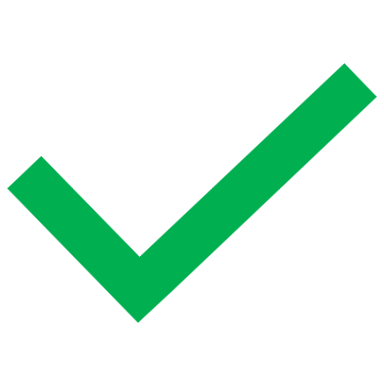 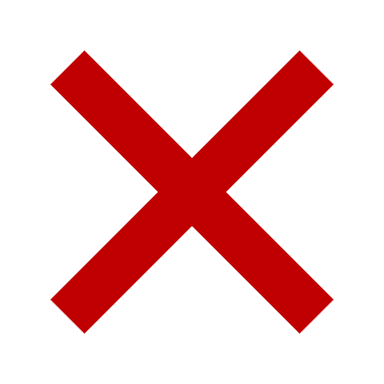 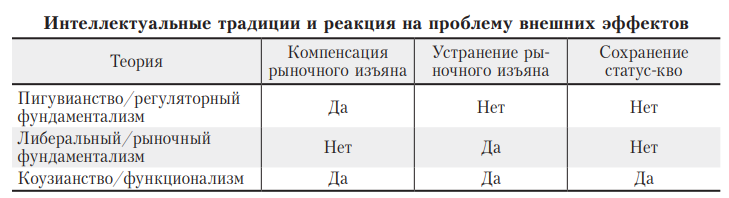 Источник: Шаститко А.Е., Павлова Н.С. (2022) Коузианство против пигувианства: идеи, ценности, перспективы // Вопросы экономики, 2022, № 1, с. 23-46
Причины доминирования «фундаментализмов»
ценности;
 сложность проектирования компенсационных трансакций;
 дисбаланс спроса и предложения необходимых знаний.
Есть ли основания для преимуществ «фундаментализмов» в плоскости индивидуального выбора?
Автоматическая когнитивная система Vs. Рефлективная когнитивная система
Общность свойств («не требуют знания предмета»). Шаблон – в т.ч. теоретическая модель
Разноуровневость воспроизводства
Когнитивные искажения регуляторов
Эвристика доступности
Ошибка суждения «задним числом»
Миопия
Ошибка подтверждения
Оптимизм
Смещение в пользу статус-кво
Смещение к действию
Мотивированные суждения
Иллюзия фокусировки
Эвристика аффекта
Иллюзия компетентности
Либеральный фундаментализм
Регуляторный фундаментализм
Условия доминирования АКС или РКС
Скорость, сложность и масштаб изменений  объекта

разрыв между сложностью проблемы и компетентностью агента: чем разрыв больше, тем с большей вероятностью агент выбирает простые способы регулировать отношения (Heiner, 1983);
модель рационального выбора в наибольшей степени применима (North, 1993, p. 161) для простых проблем, полной информации, повторяющихся ситуаций, высокой мотивированности игроков. 
 Конкуренция юрисдикций
 Институциональные нововведения
Проблемы спроса и предложения функционализма
Проблемы спроса:
сложность для населения оценить, когда вмешательство было оправдано, какие альтернативы. Избиратели могут предъявлять спрос на быстрые решения и немедленные результаты;
население склонно игнорировать альтернативные издержки, связанные с реализацией мер государственной политики, если только эти издержки не вынесены на поверхность и не представлены в открытую понятным для населения образом (Persson, Tinghög, 2020; Lucas, Tasić, 2015)
Проблемы предложения:
когнитивные искажения индивидов, реализующих функционалистский подход;
отсутствие критического отношения к аксиоматике используемых теорий;
ценности фундаментализмов Vs. ценности коузианства: идеи о преимуществе того или иного варианта решения Vs. ценность самого процесса анализа ситуации и принятия решения.
Еще раз: почему важен функционализм (российские примеры) - 1
Экономическая организация в сфере производства труб большого диаметра для магистральных газопроводов (Шаститко, Голованова, 2014), (Голованова, Шаститко, 2016), (Шаститко, Шабалов, Филиппова, 2018),  (Menard , Shabalov, Shastitko, 2021) и т.д.
Двусторонняя монополия: распространенность и неприменимость рекомендаций коллег по НИЭТ из международного дискурса (Шаститко, Павлова, 2017), (Shastitko, Menard, Pavlova, 2018)
Антимонопольные исключения в России для отношений по поводу прав на РИД (не в ногу со всеми) (Шаститко, Курдин, 2012, 2014), (Курдин, Шаститко, 2017), [Шаститко, 2013) и т.д.
Еще раз: почему важен функционализм (российские примеры)- 2
Химера российского антитраста (Шаститко, 2011), (Шаститко, Ионкина, 2021)  и «пикалевский синдром» (Шаститко, 2012)
Недискриинационный доступ к изолированному газопроводу (Шаститко, Курдин, Филиппова, 2020)
Программа ослабления наказания за участие в картеле (модифицированная модель для соглашений о кооперации с учетом ошибок первого рода со стороны регулятора) (Павлова, Шаститко, 2014), (Yusupova, 2017) 
Бьюкененовские товары в сфере производства ЦКК-957 (Shastitko, Markova, Morozov, 2022 )
И т.д., и т.п.
Пути преодоления. Социализация
Первичная социализация, в том числе образование.
 Навык идентификации проблемы (автоматизмы тоже нужны для формирования критического образа мышления): понимание в чем проблема (задача), а не какова техника решения проблемы (задача), как она понята
 Навыки хранения полезной информации (память) и знаний
 Навыки оценки поступающей информации через призму принимаемых в будущем решений (прагматический фильтр)
 Предметное критическое мышление: «заземлено» на обсуждение конкретных проблем (соответственно предмету)
Спасибо за внимание!aes99@yandex.rupavl.ns@yandex.ru